CHỦ ĐỀ 4
THỰC VẬT VÀ ĐỘNG VẬT
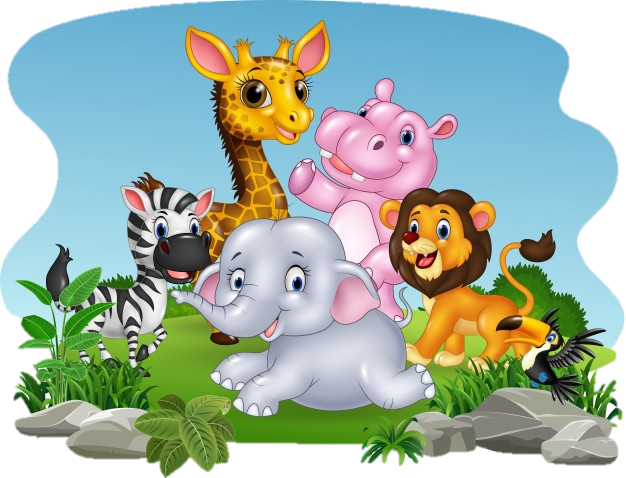 BÀI 19
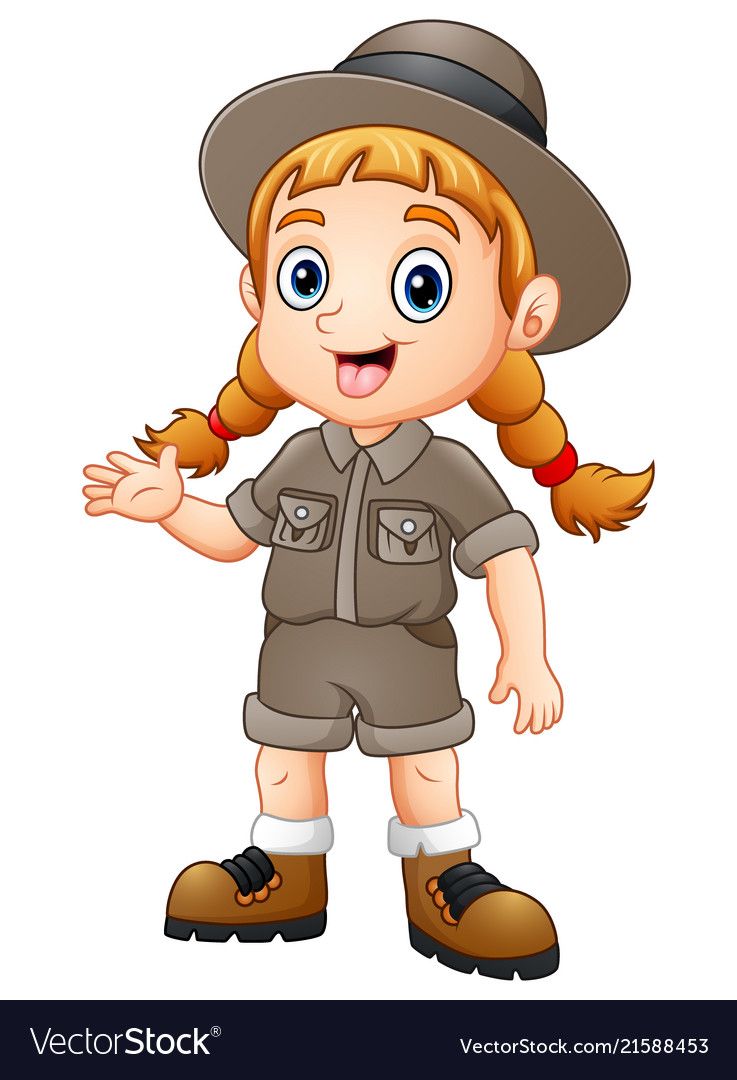 THỰC VẬT VÀ 
ĐỘNG VẬT QUANH EM
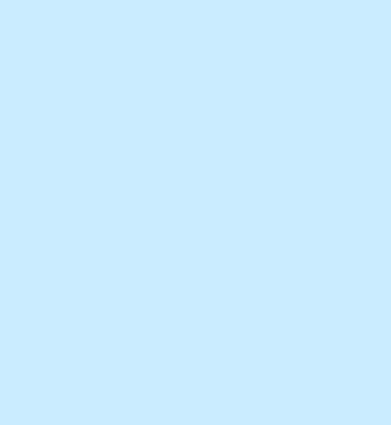 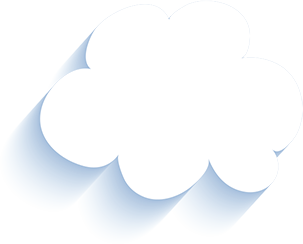 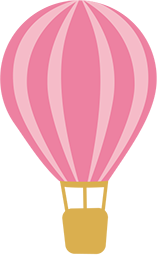 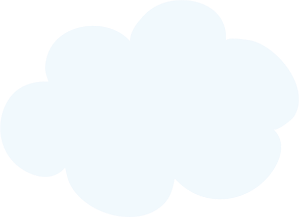 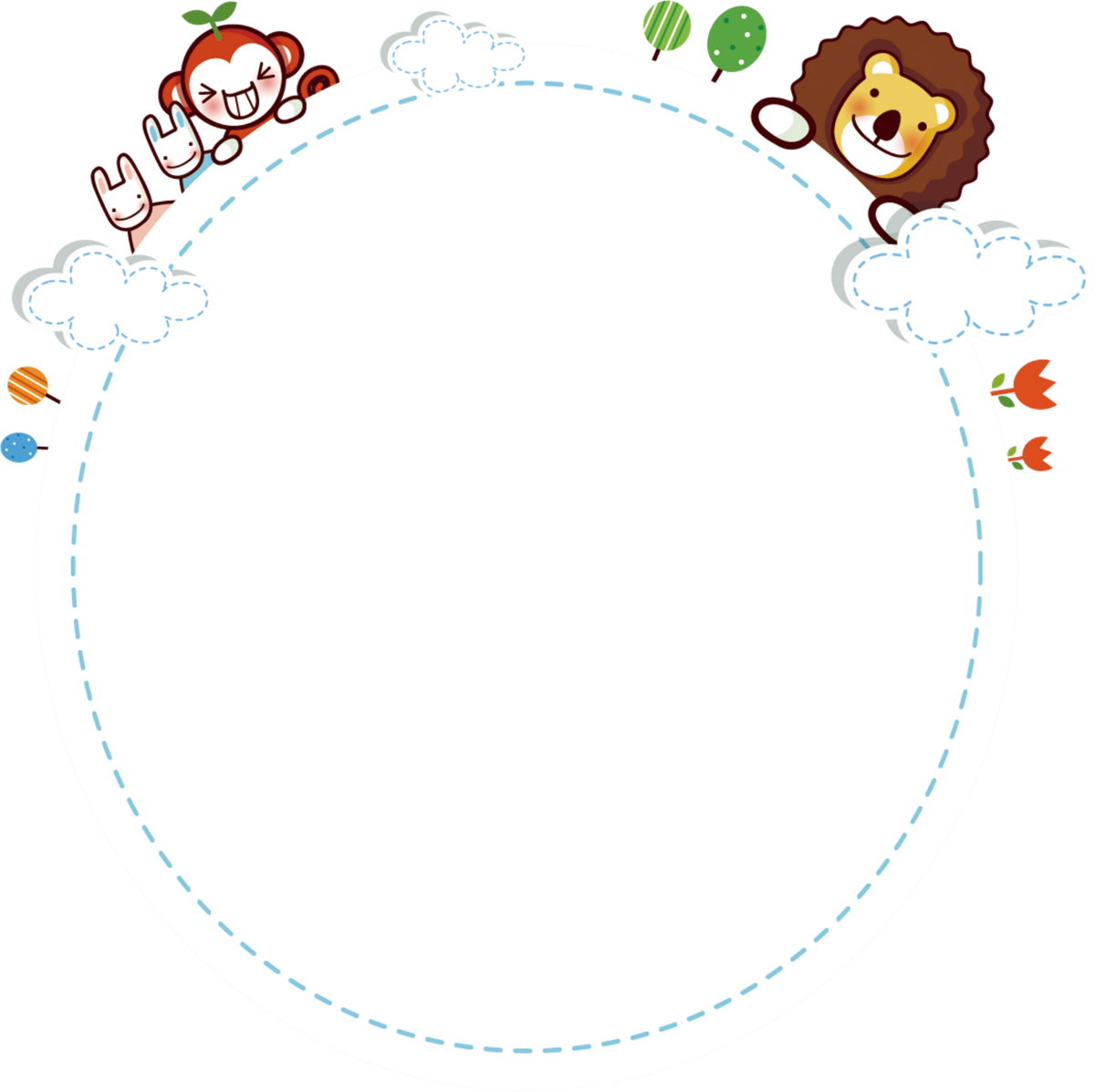 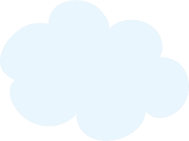 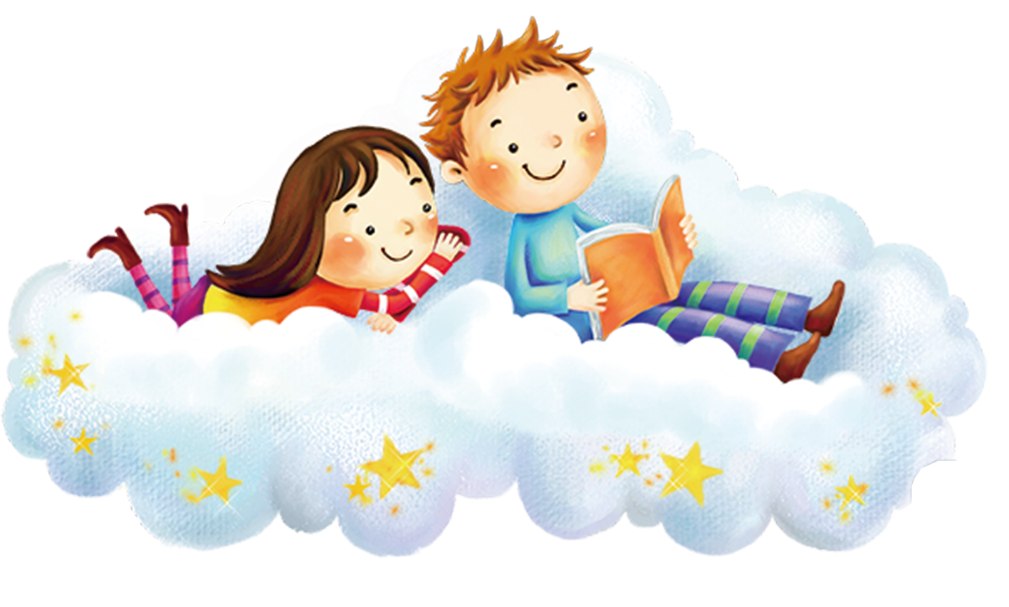 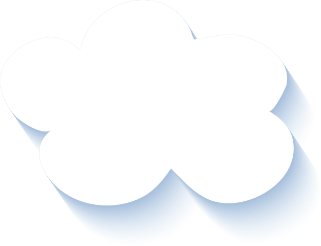 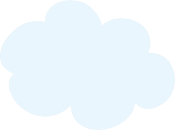 Tiết 1
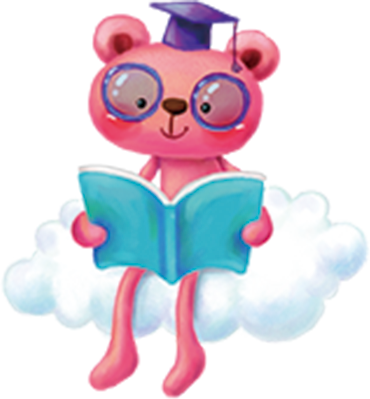 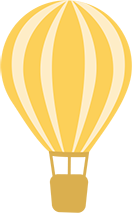 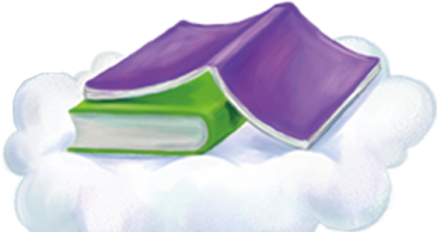 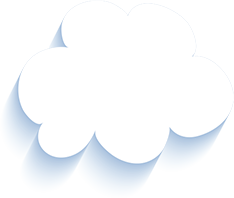 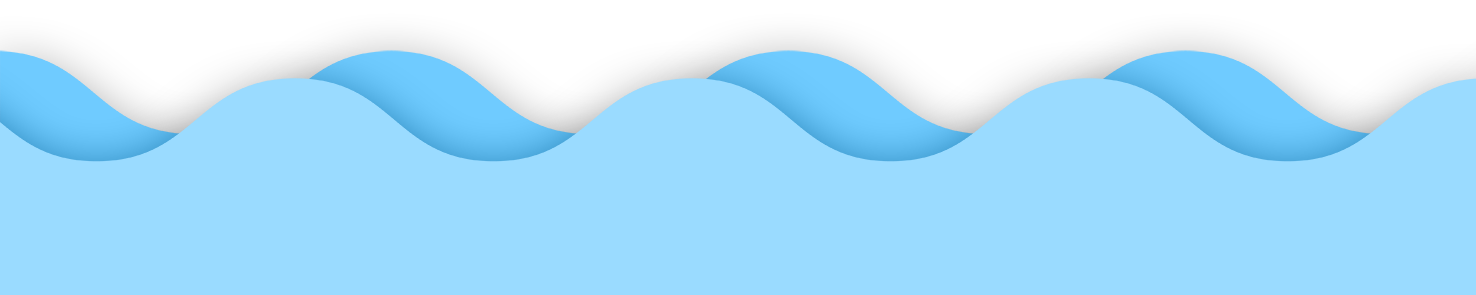 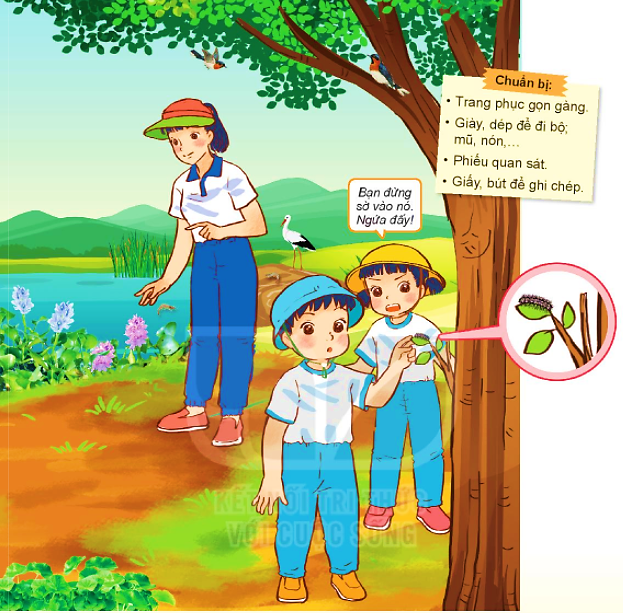 Chuẩn bị
- Trang phục gọn gàng.
- Giày, dép để đi bộ, mũ, nón,...
- Phiếu quan sát.
- Giấy, bút để ghi chép.
Em cần chuẩn bị trang phục và đồ dùng như thế nào cho buổi quan sát, tìm hiểu môi trường sống của thực vật và động vật?
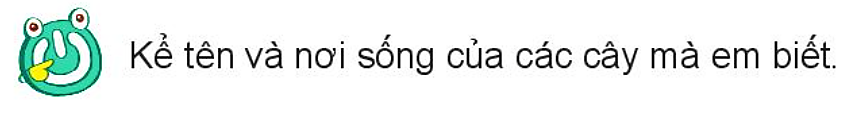 Bạn đừng sờ vào nó. Ngứa đấy!
FeistyForwarders_0968120672
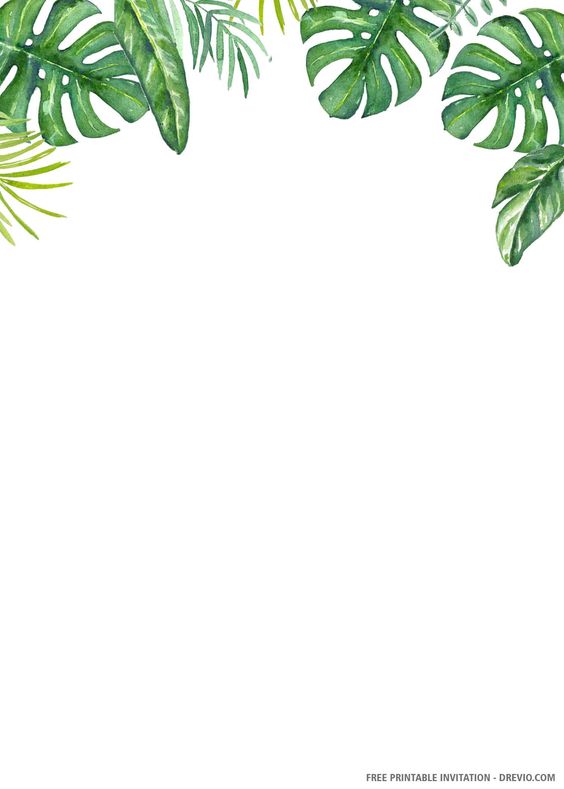 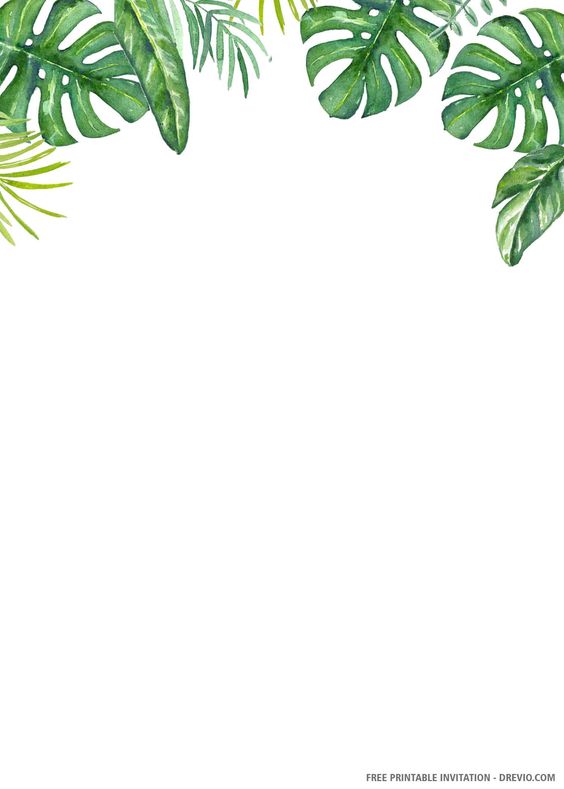 CHUẨN BỊ TRANG PHỤC VÀ ĐỒ DÙNG
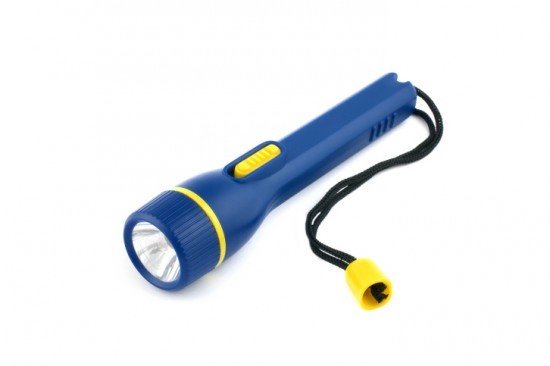 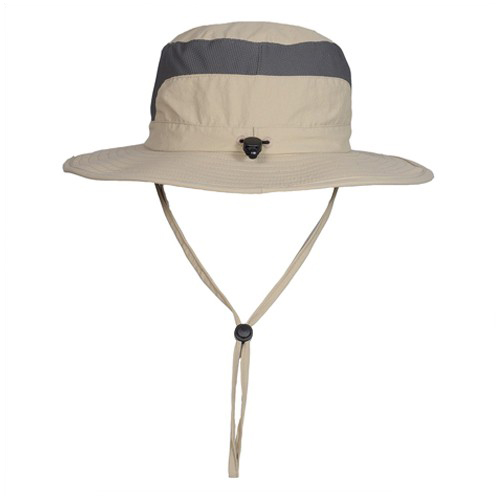 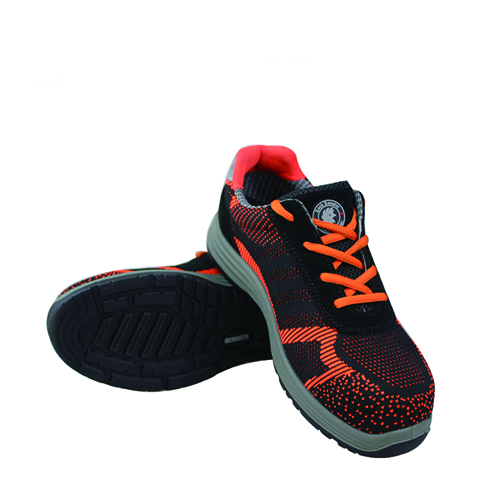 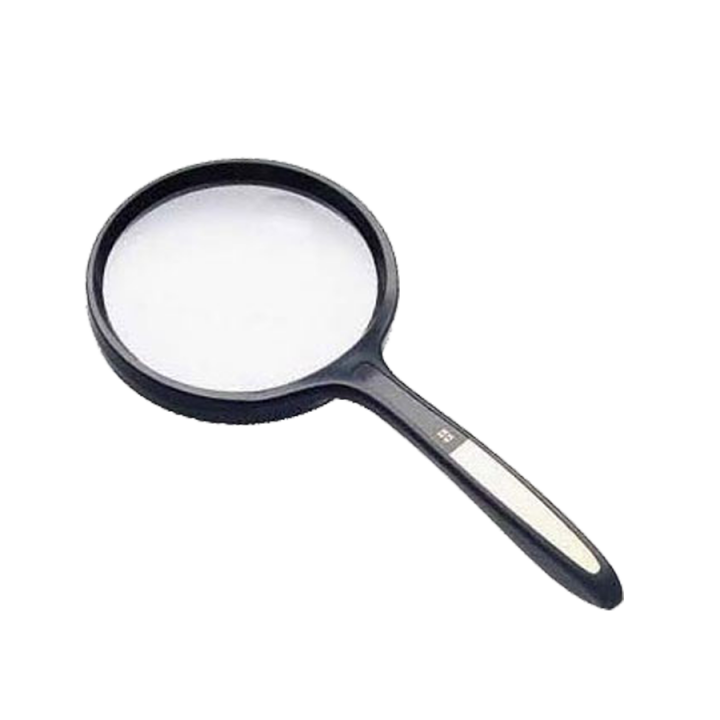 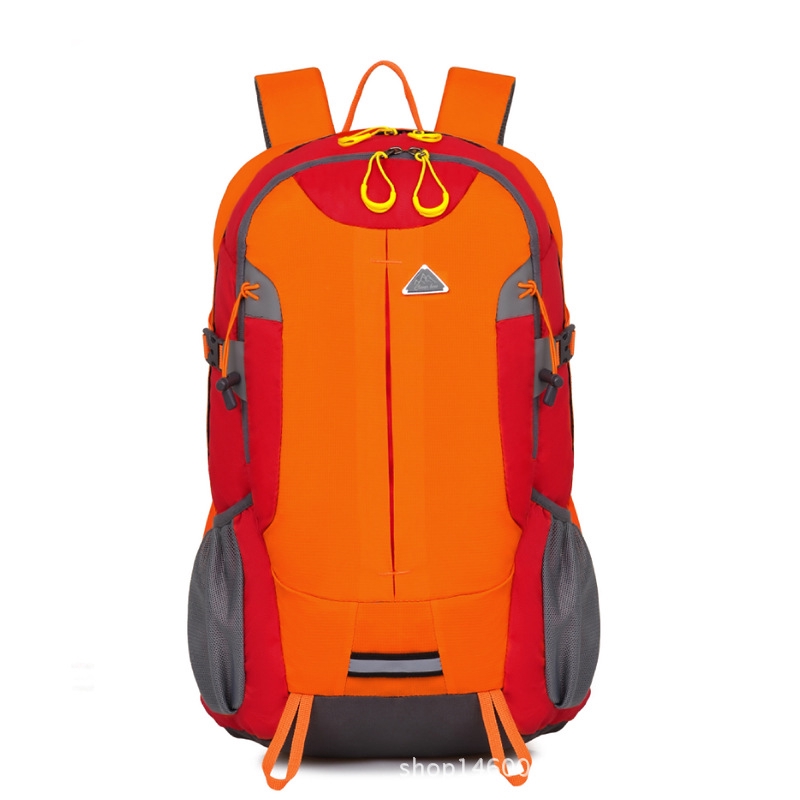 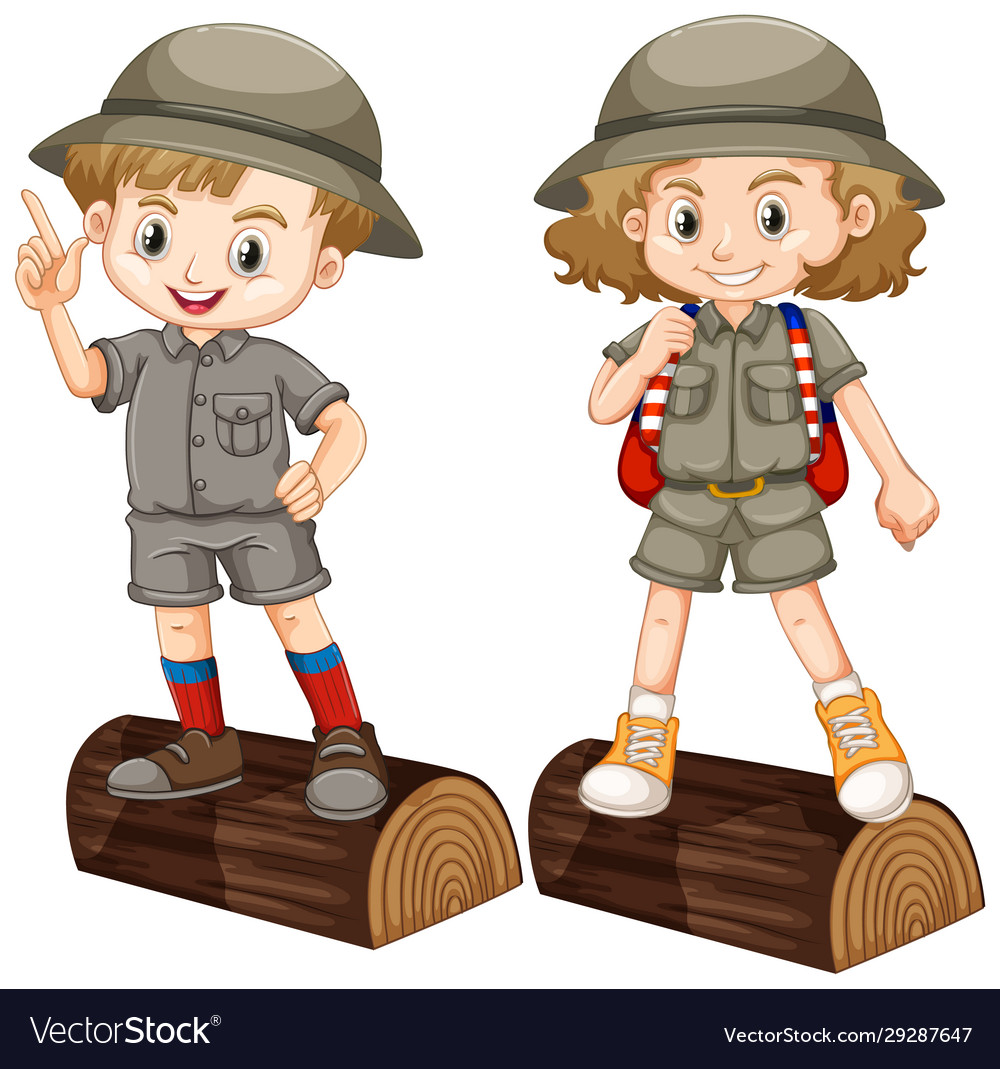 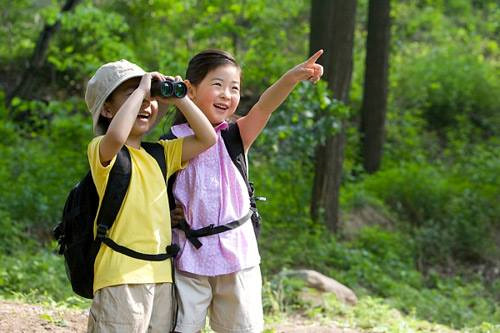 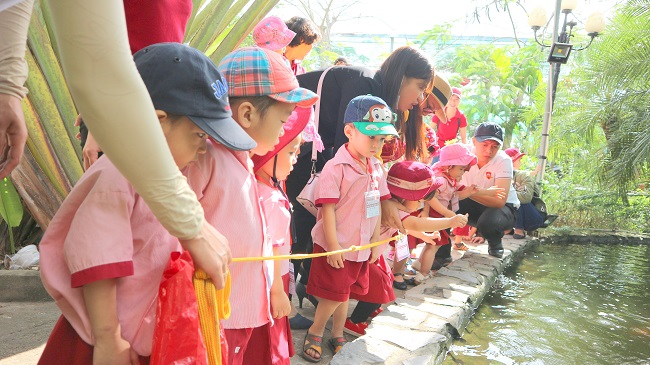 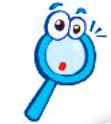 Hãy quan sát vườn trường, vườn cây, công viên hoặc trang trại,... và thực hiện các yêu cầu sau:
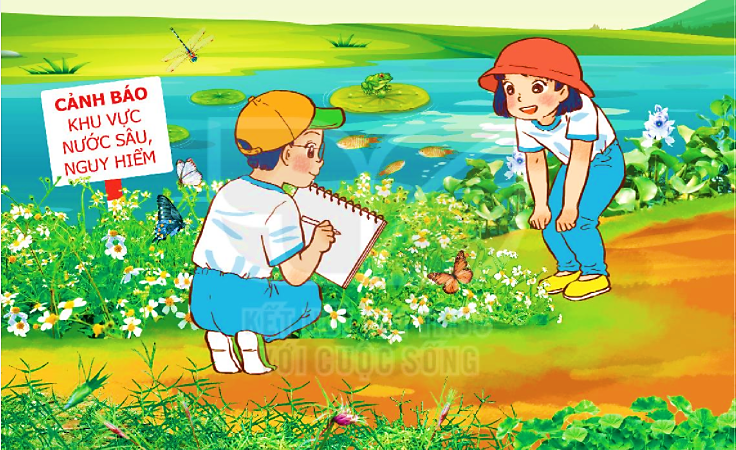 1. Tìm kiếm các cây và con vật sống ở khu vực đó.
2. Mô tả môi trường sống của thực vật và động vật nơi em quan sát.
3. Tìm hiểu việc làm của con người làm cho môi trường sống của thực vật và động vật ở đó thay đổi.
4. Hoàn thành phiếu quan sát theo gợi ý ở trang bên.
1. Tìm kiếm các cây và con vật sống ở khu vực đó.
2. Mô tả môi trường sống của thực vật và động vật nơi em quan sát.
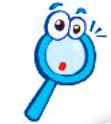 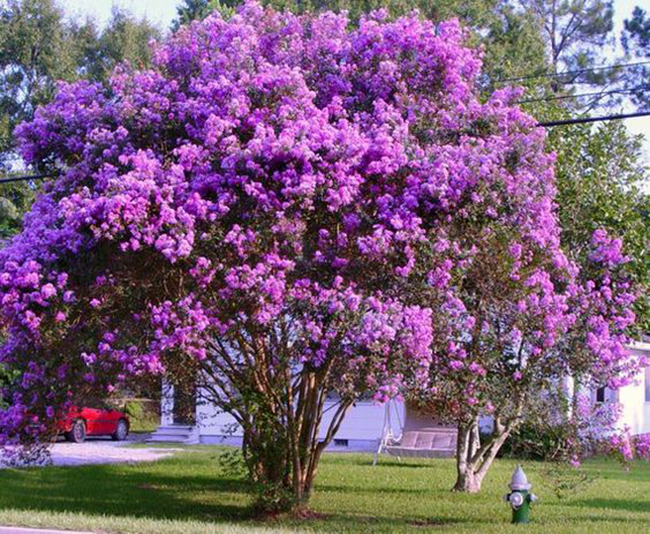 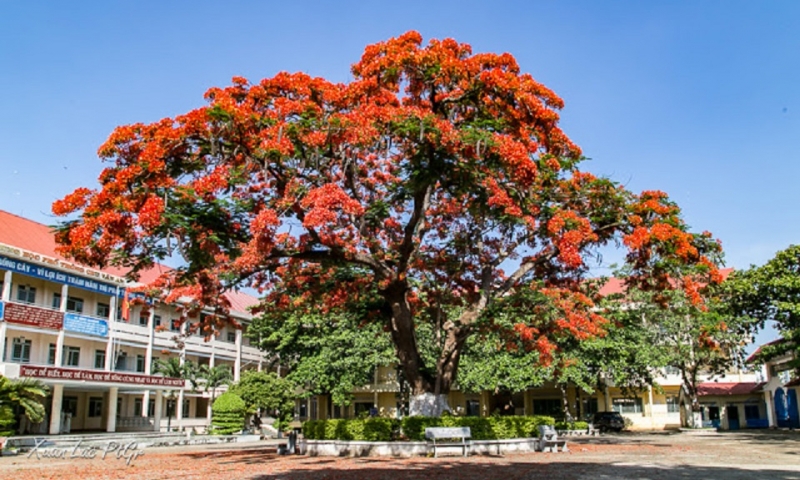 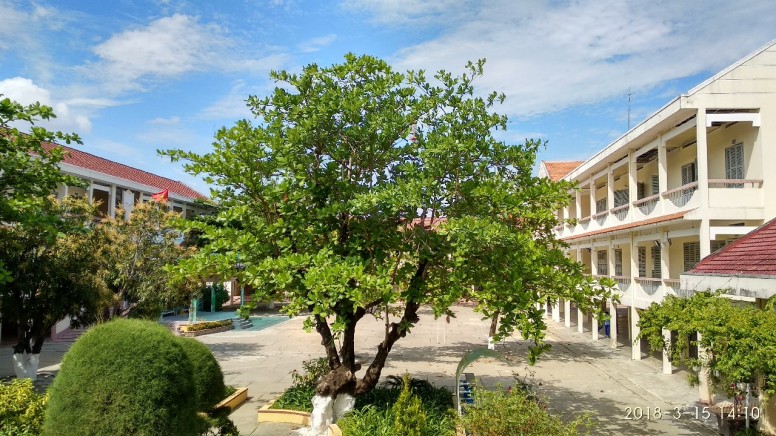 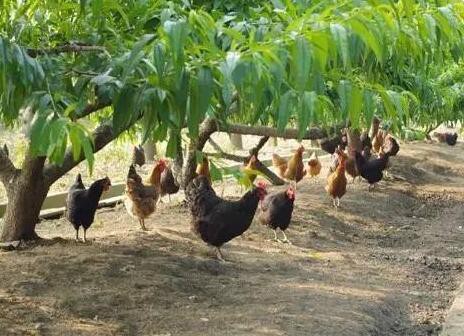 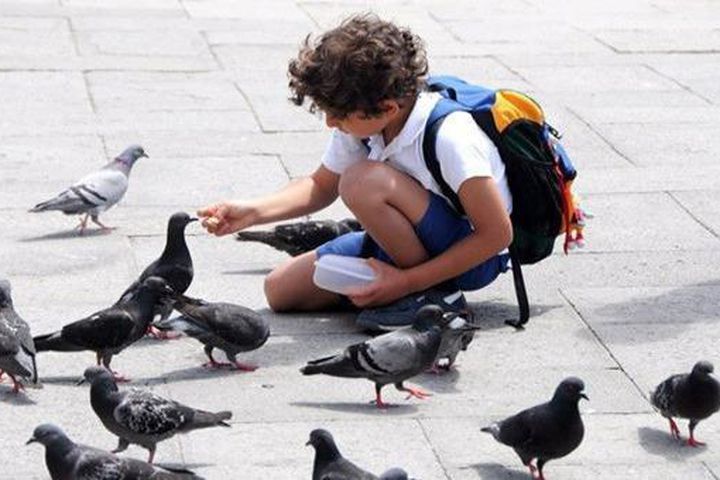 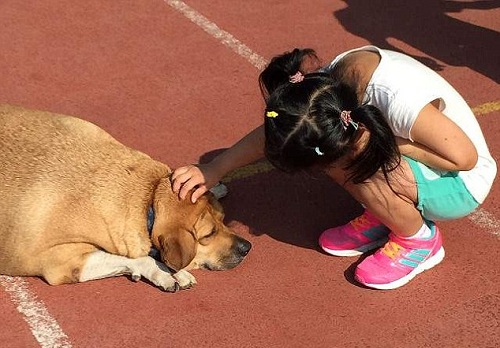 3. Tìm hiểu việc làm của con người làm cho môi trường sống của thực vật và động vật ở đó thay đổi.
4. Hoàn thành phiếu gợi ý.
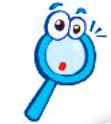 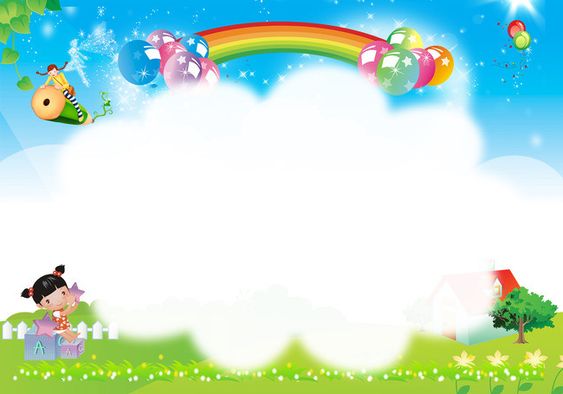 Chúc các thầy cô mạnh khoẻ
Chúc các con chăm ngoan